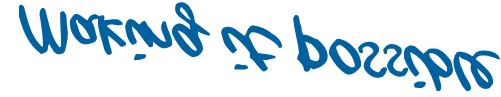 Nordea CMDB
Rene Popp-Madsen, Configuration Management Technical Lead
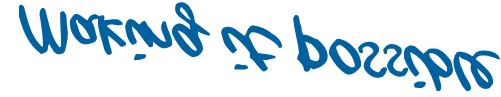 Who am I ?
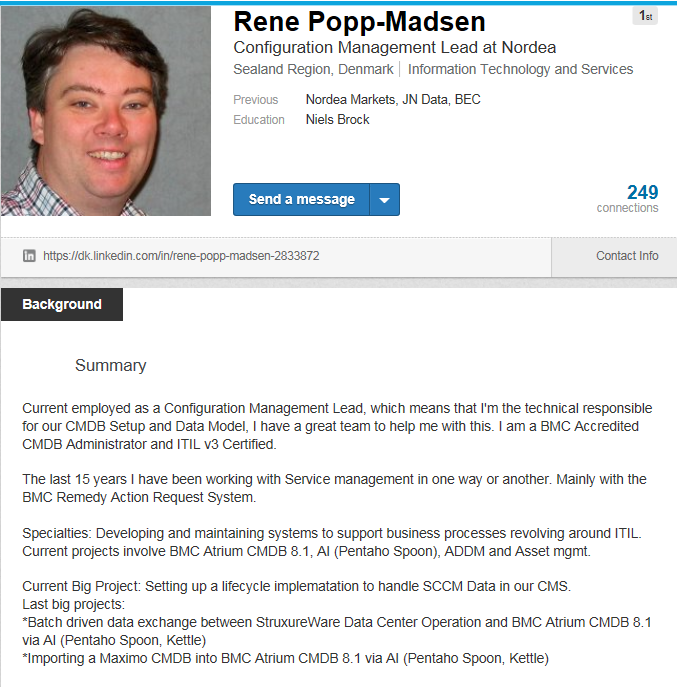 [Speaker Notes: Bla bla bla Linkedin reach out !!!!]
Milestone
Computer 
system
All  Obejcts
The journey so far…
2011
2012
2015
2014
2016
2013
[Speaker Notes: 2011: No ”CMDB” Asset list – Relations, Remedy v2 new instance
2012: implementing ITSM suite Incident-Change-Asset as IO Servicemanagement suite, introducing a common tool set that shares data
2013: Procesess and thier governance are gathered in a single team called progo (Process Governance) lays foundation for tool usage
2014: Instead of manual spreadsheets, now we get data directly from tools like SCCM, but still in csv files or spreadsheets
2015: Insourcing Nordic processor, Implementing ADDM
2016:New sources like DCO, aligning Batch loads, focusing on data quality and overall mature our work and process setup.]
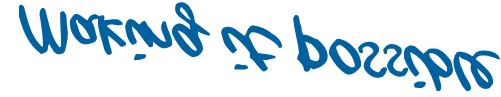 The Setup
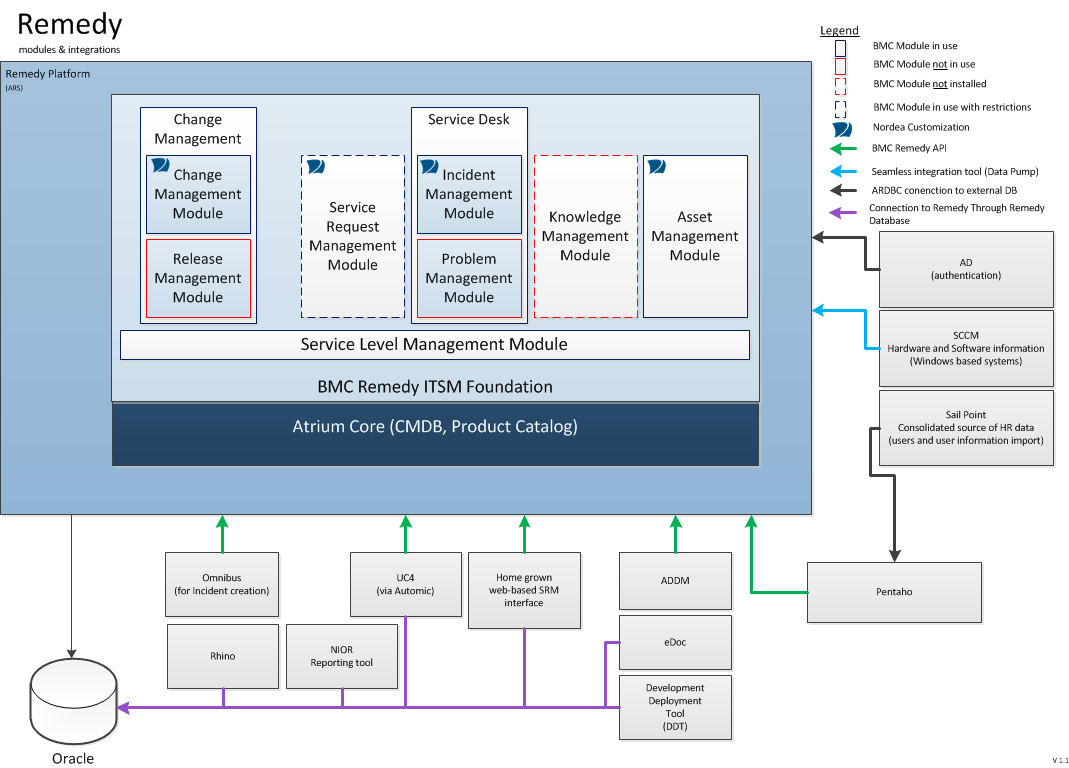 [Speaker Notes: How do we connect]
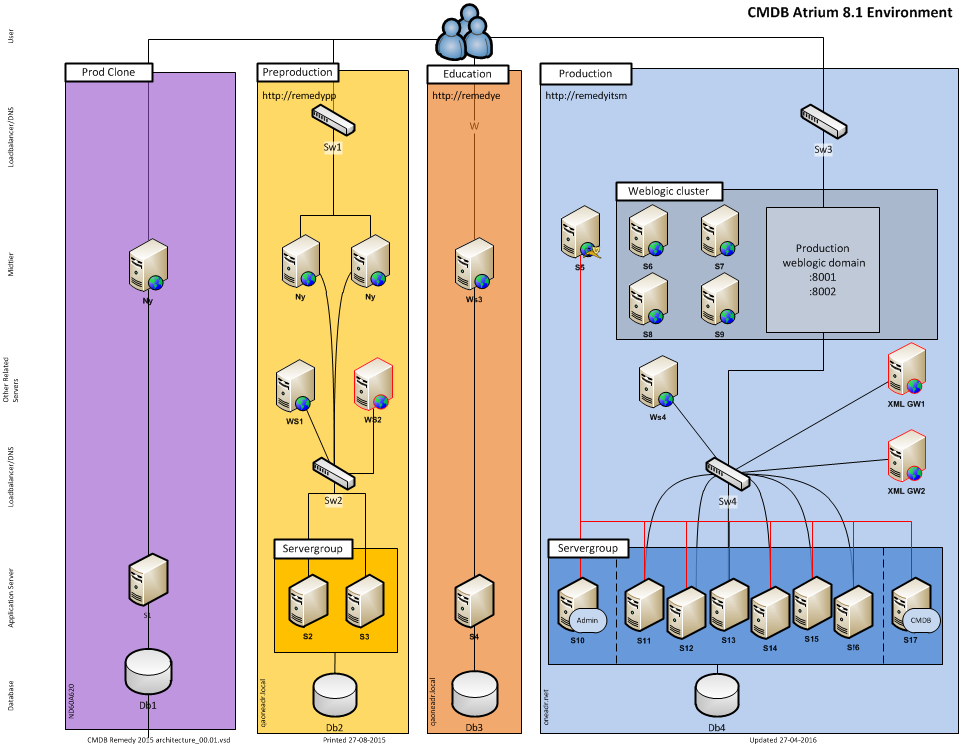 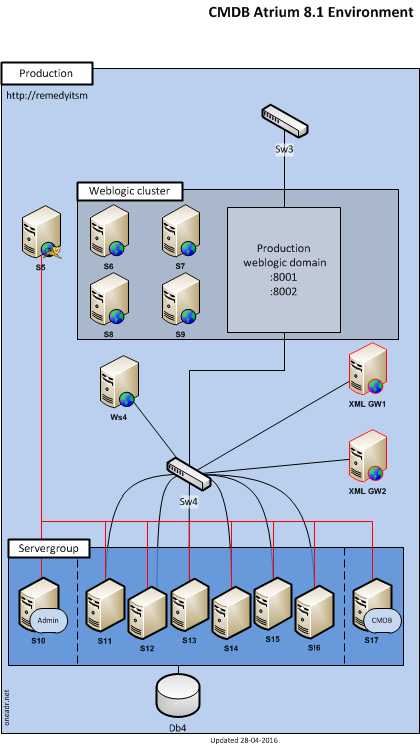 The Hardware
Midtier: 8.1 patch 2 
Weblogic
AR server: 8.1
Win OS
DB: Oracle 11.2.03
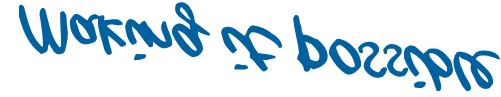 The Engine Room
Consume
Transform
Cleanse and Reconcile
Extract
Load
Atrium CMDB
Product
Catalog
ADDM
N
O
R
M
A
L
I
Z
A
T
I
O
N
AdHoc
ITSM
ADDM
Dataset
R
E
C
O
N
C
I
L
I
A
T
I
O
N
CIs
CIs
SIM
NIOR
Pentaho
MS SCCM
SCCM
Dataset
ITBM
.
.
.
.
.
.
.
.
.
.
.
.
.
Production
Dataset
IMPORT
Dataset
CIs
CIs
Dashboards
RIO
.
.
.
.
Any Data 
Source
Error 
Dataset
BPPM
CIs
CIs
Staging
Dataset
[Speaker Notes: Engine Room]